Formal and Informal Communication in the Organization
Luna Zhuang
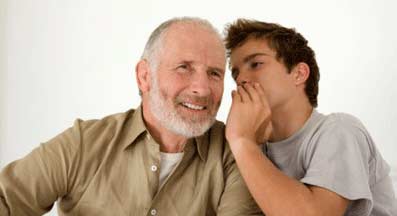 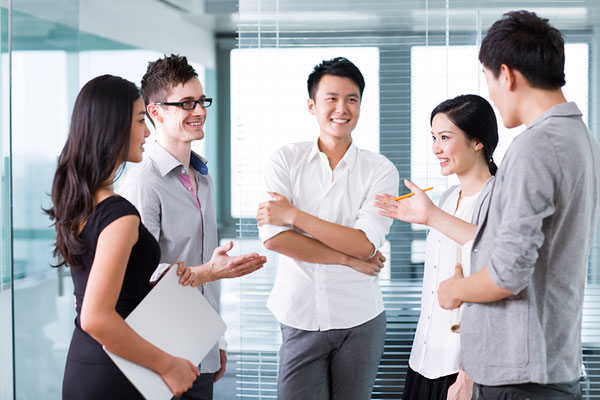 Formal communication channel
Typified by the formal organization chart



People are required to behave in certain ways simply to get the work done.
Informal communication channel
This channel develops as people interact within the formal, external system, and certain behavior patterns emerge-patterns that accommodate social and psychological needs.
The formal and informal communication mixed in the organization
The Grapevine as an informal communication system
Rumor mill 

Speedy 

Inaccurate

Works as a network channel
How does the grapevine works?
Some of the most exciting information comes by way of the grapevine.. 
That is so because reports received through the grapevine are supposed to be secret. The information is all hush hush. It is whispered into your ear with the understanding that you will not pass it on to others. 
You feel honored and excited. You are one of the special few to get this information. You cannot wait. You must quickly find other ears to pour the information into. And so, the information - secret as it is – begins to spread.